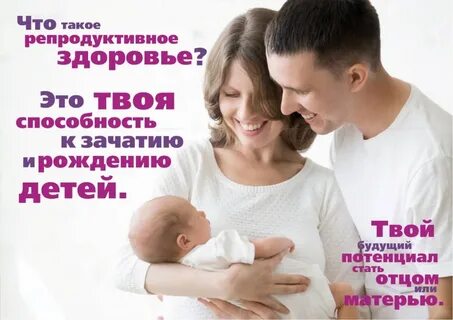 22-28.01.2024 г. Неделя ответственного отношения к репродуктивному здоровью и здоровой беременности
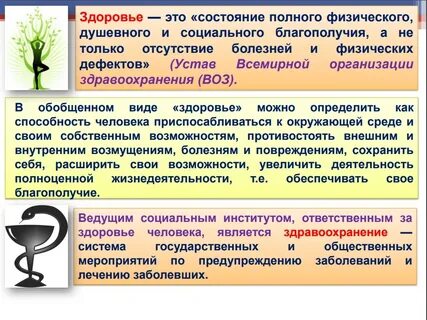 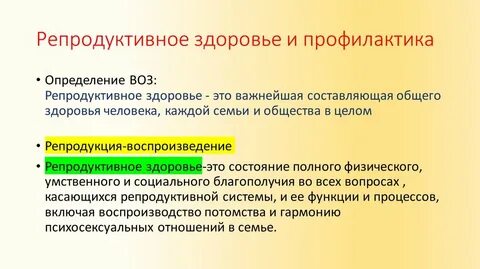 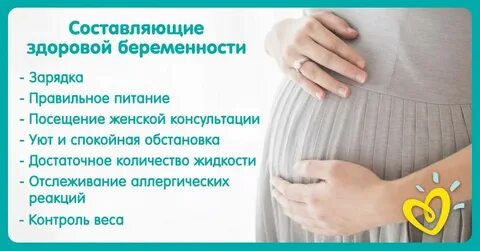 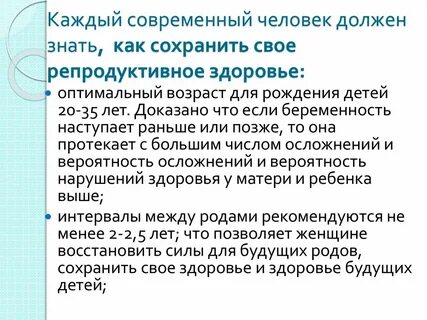 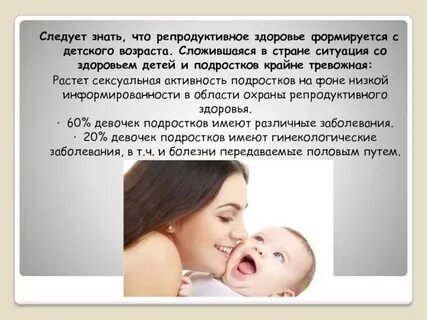 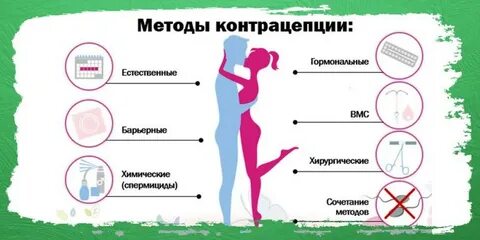 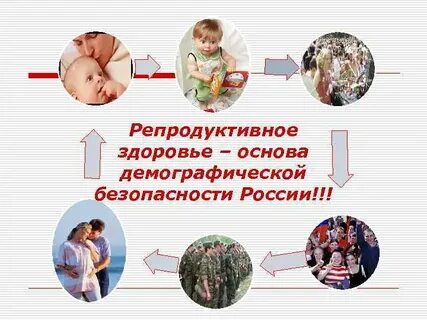 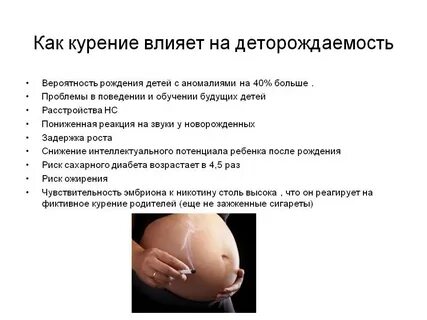 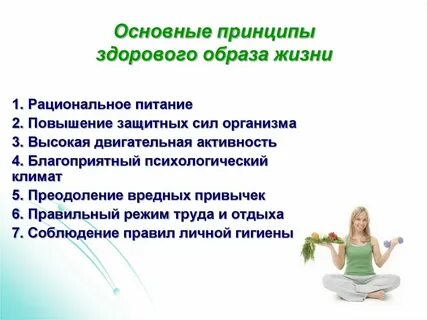 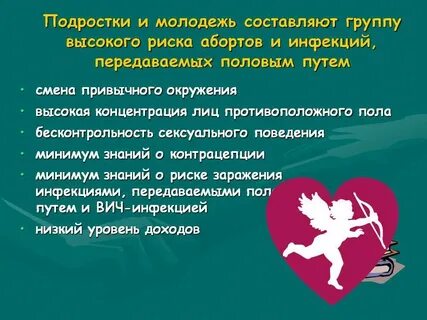 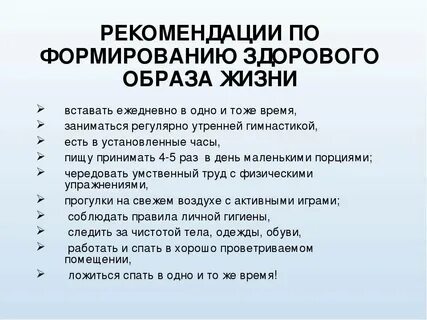 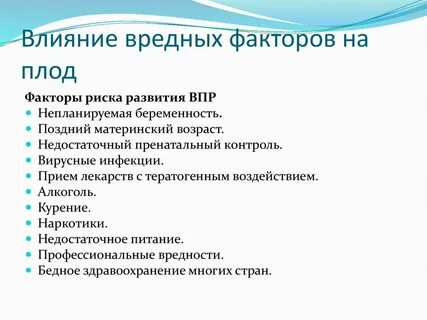 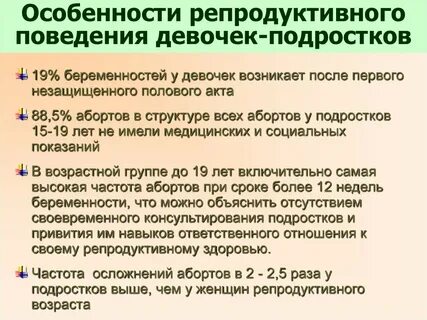 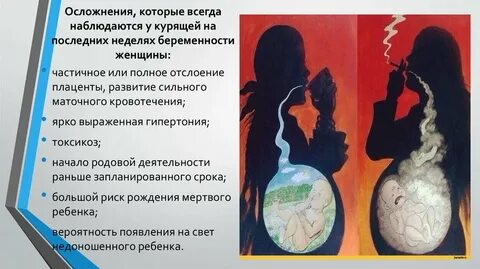 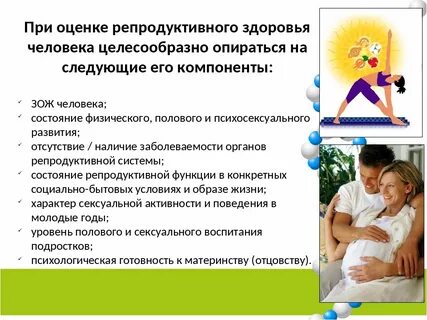 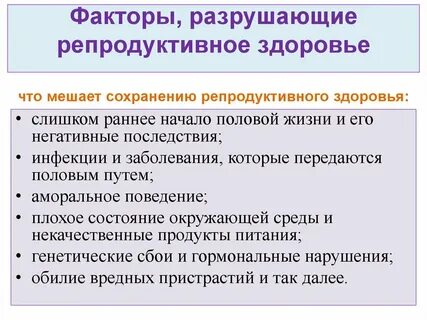 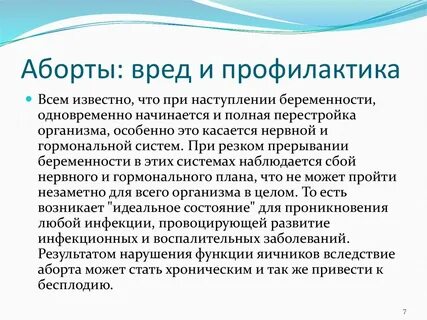 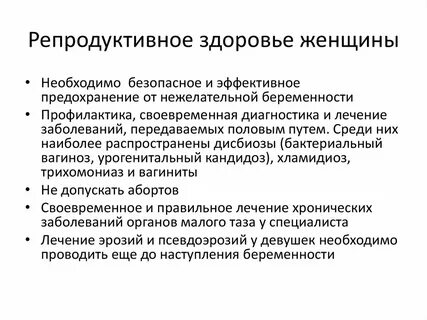 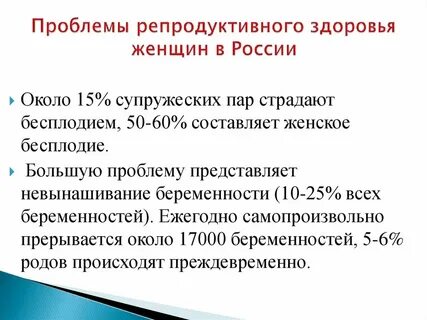 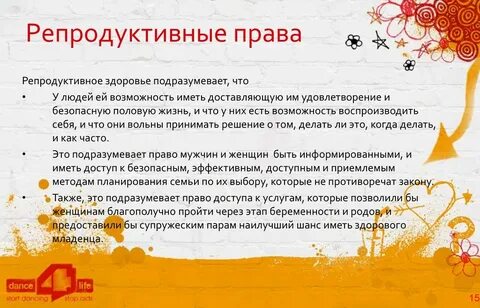 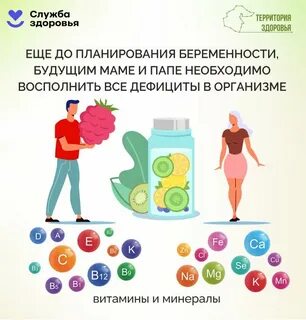 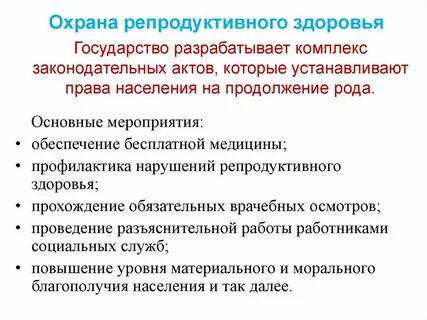 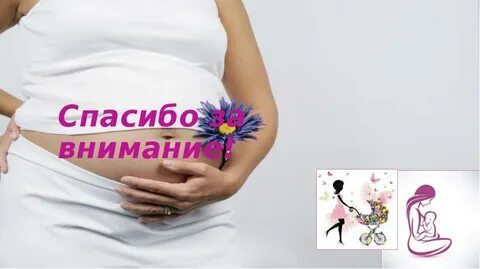